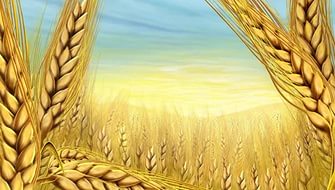 Путешествие колобка
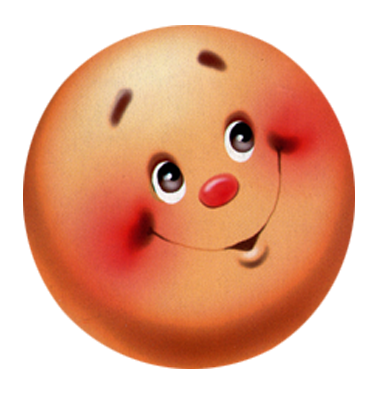 Расскажу тебе, дружок,Про чудесный колосок.Тот, что зреет на полях –Попадёт на стол в хлебах.Сушки, плюшки и батон – Хлеб приходит в каждый дом.Был он зёрнышком в земле – Вот, красавец, на столе!
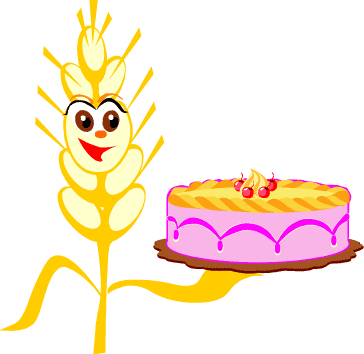 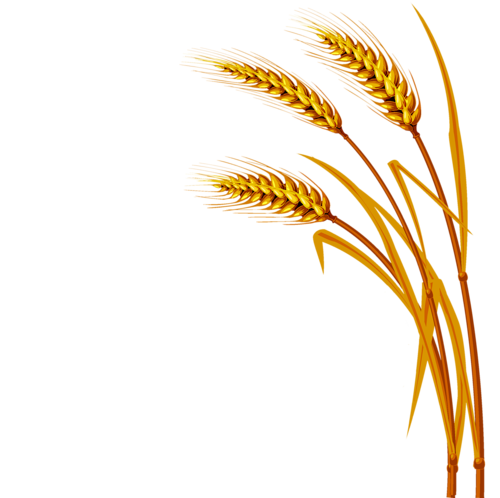 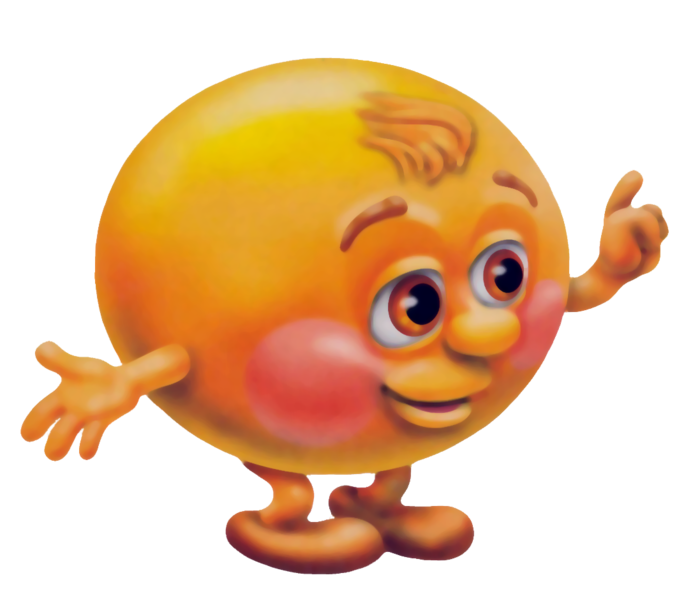 Сушки, плюшки и батон – Хлеб приходит в каждый дом.Был он зёрнышком в земле – Вот, красавец, на столе!
Убедитесь сами:Колоски с усами!Прямо как у кошки –Колкие немножко!
В каждом колосочкеЗернышки – комочки,Зернышки с мукоюБело-золотою.
Соберут их скоробыстрые комбайны
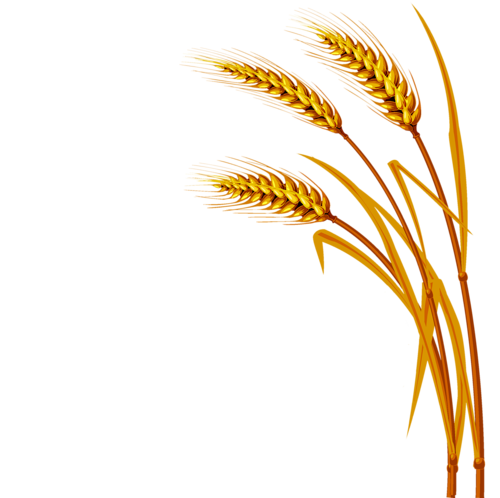 Будет зерен горыВысотой до неба –Это горы хлеба!
Зерна перемелют-сделают муку.
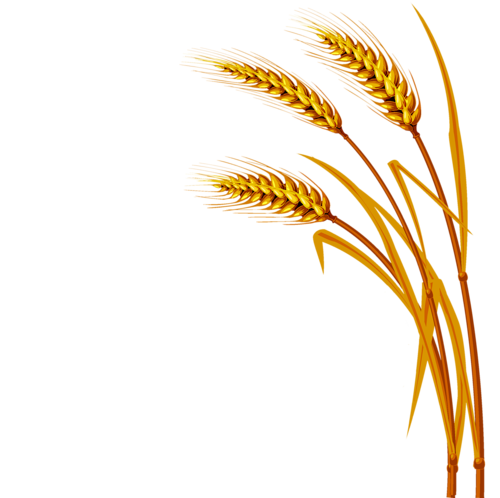 Приготовят тесто,хлеба напекут
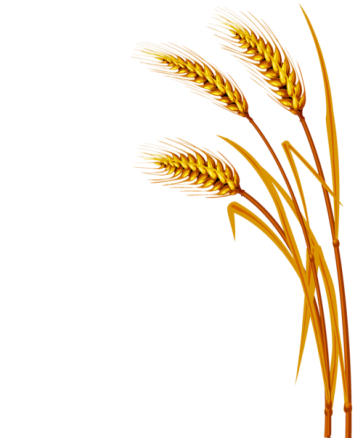 А для угощенья –Пряники, печенье,Вкусные коврижки –Ешьте, ребятишки!
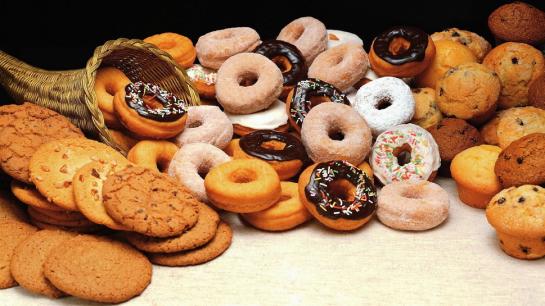 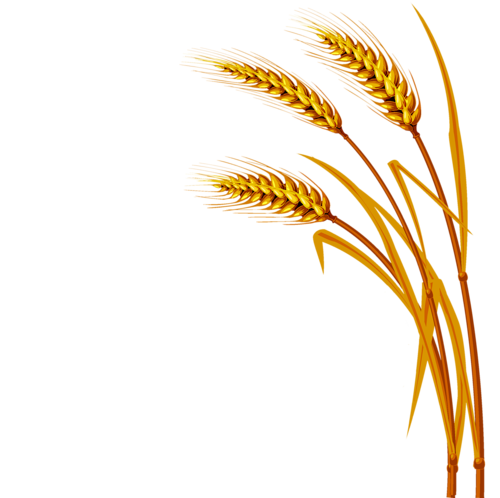 Ешьте, уминайте,На пол не бросайте –Колоски с усамиНе придут к вам сами!
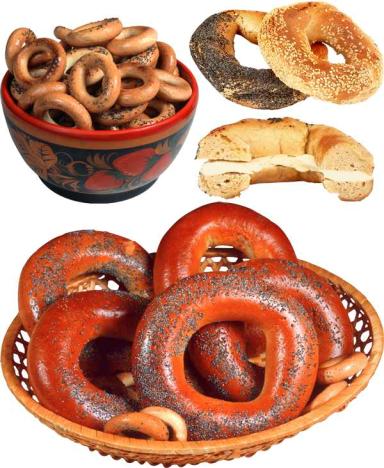 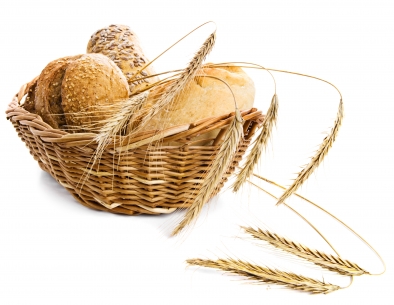 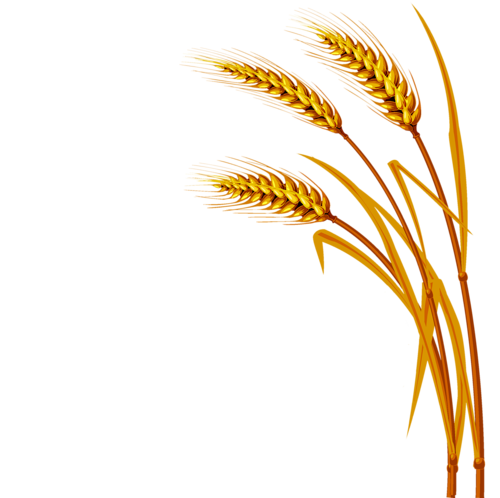 Хлеб ржаной, батоны, булкиНе добудешь на прогулке.Люди хлеб в полях лелеют,Сил для хлеба не  жалеют.
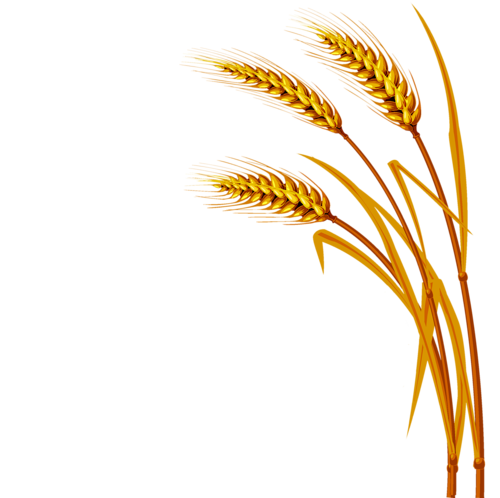 Берегите хлеб, детишки!Помните о колоске – малышке.
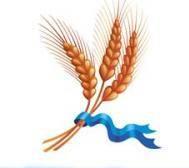 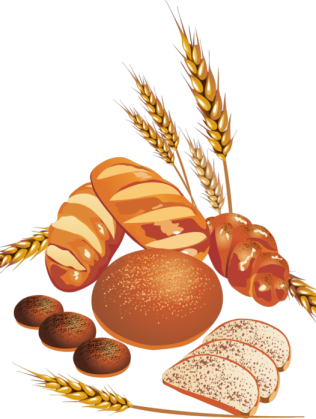 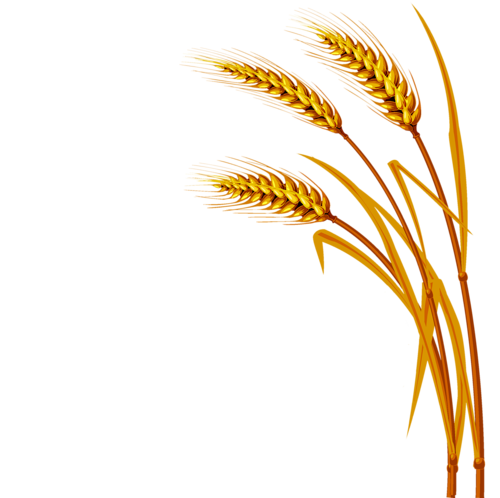 Автор Малинина Т.В. МАДОУ «Катюша» г.Лабытнанги
http://www.alliluya.com/stihi/detskie-stihi/zhatva/1080-2012-02-03-03-39-06
http://www.lenagold.ru/fon/clipart/z/zern.html
http://all-clipart.net/tags/%D0%BA%D0%BE%D0%BB%D0%BE%D1%81%D1%8C%D1%8F/
http://www.liveinternet.ru/users/4408052/post330555318/
https://yandex.ru/images/search?text=%D0%BA%D0%BB%D0%B8%D0%BF%D0%B0%D1%80%D1%82%20%D1%85%D0%BB%D0%B5%D0%B1%20%D0%BA%D0%BE%D0%BB%D0%BE%D1%81%D0%BE%D0%BA&stype=image&lr=23329&noreask=1&source=wiz